Интегрированный урок литературы и физикиПодготовили: учитель физики  Ильина С.А.учитель литературы Пожалова И.К. МОУ СОШ № 70г.Воронеж
Магнетизм   
                     любви
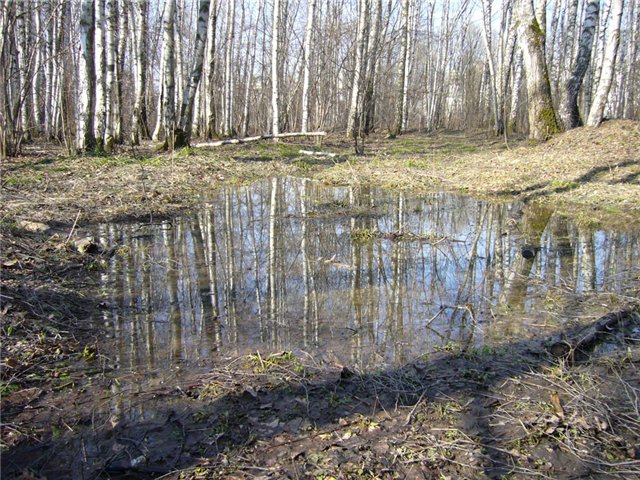 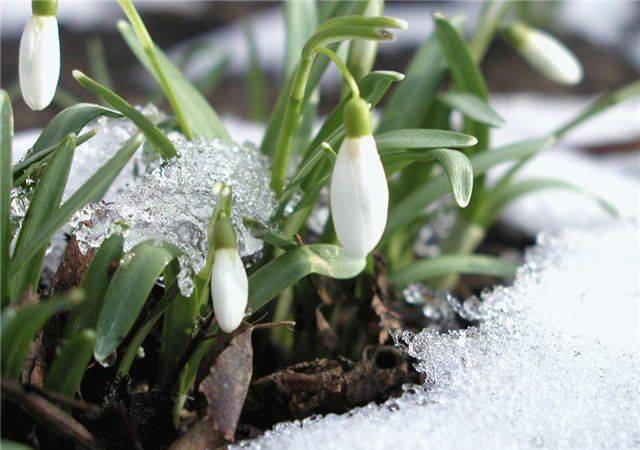 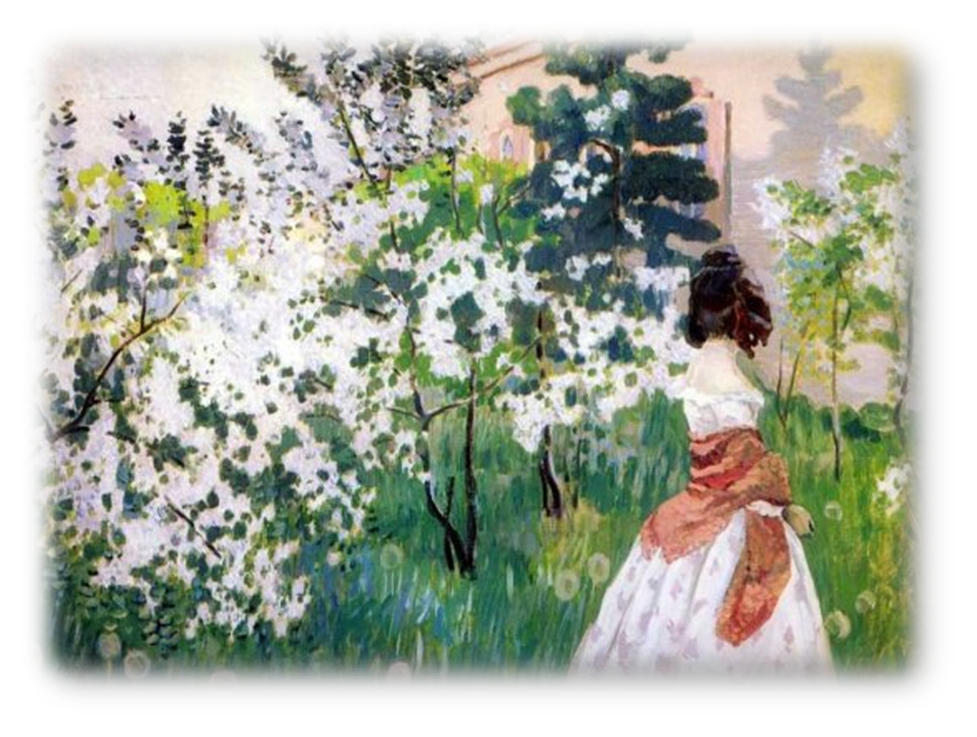 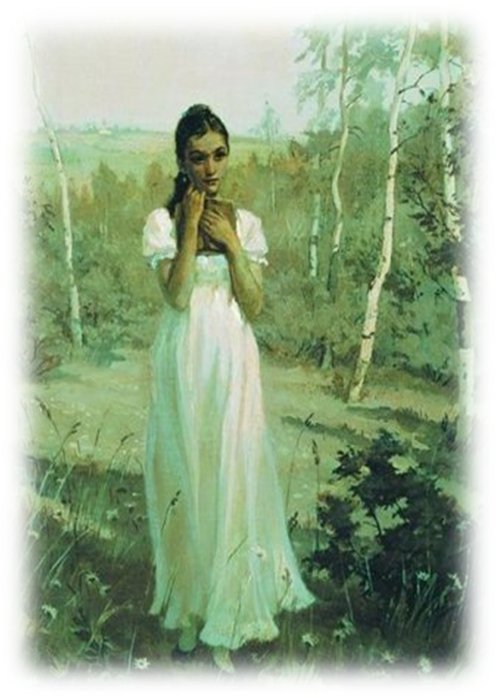 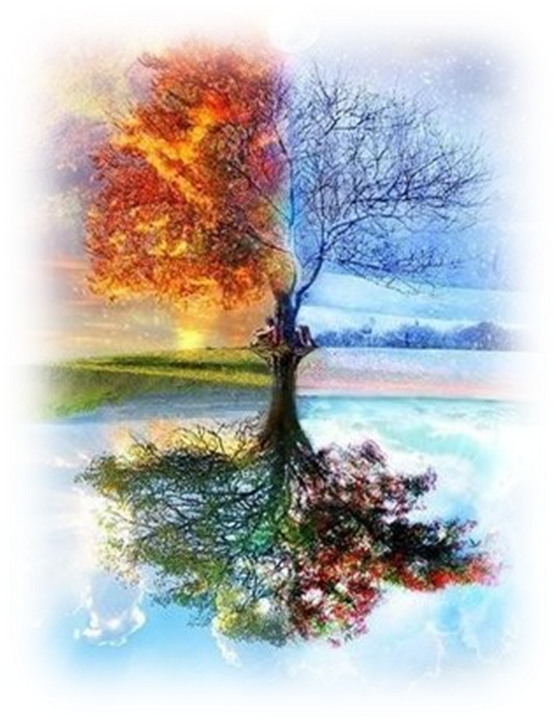 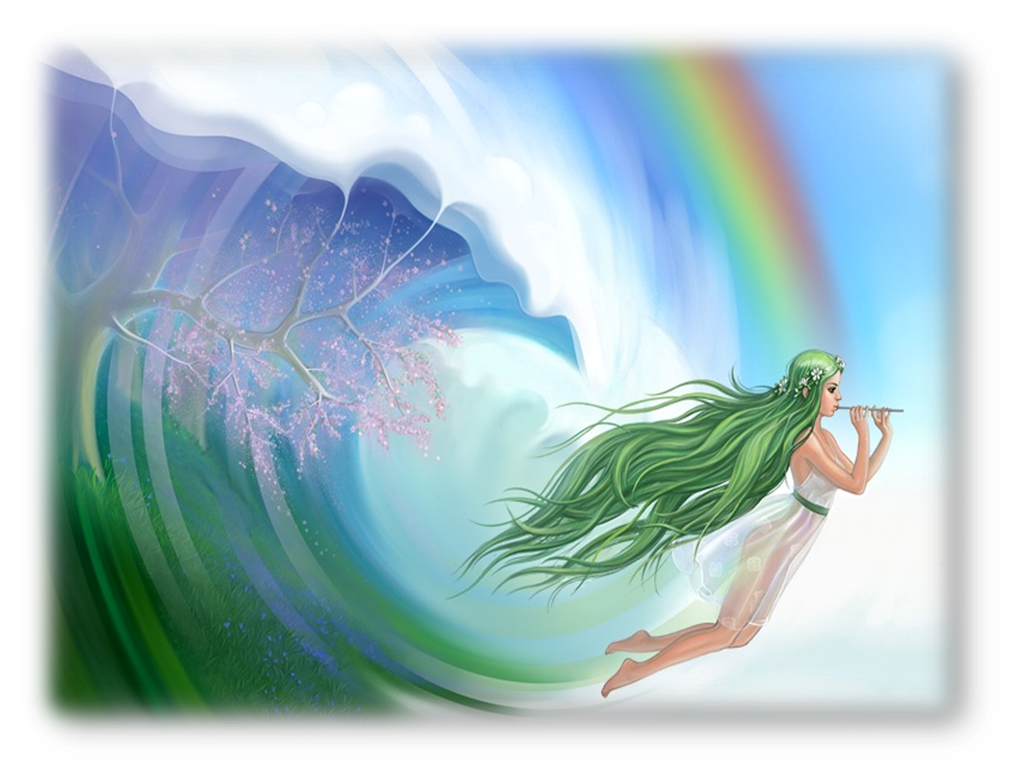 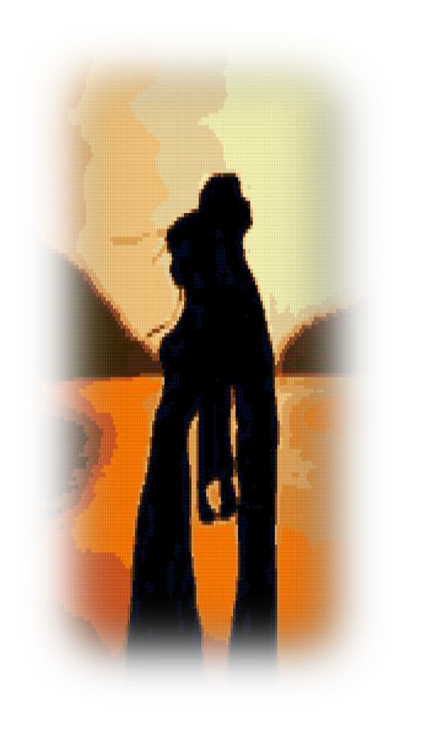 МАГНЕТИЗМ               ЛЮБВИ
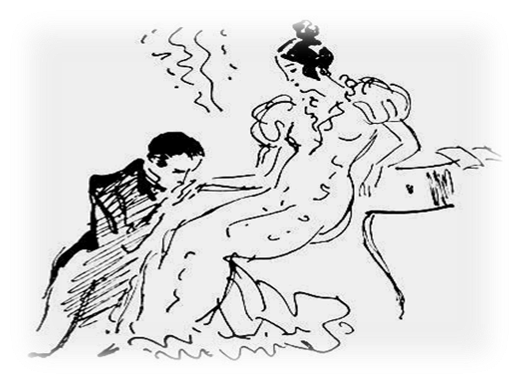 «…Божественная сила магнита передается от железа к железу подобно тому, как вдохновение музы передается через поэта его рассказчику и слушателю…»
                 Платон.
Цели урока:
углубление межпредметных связей физики и литературы;                                   
 формирование научного мировоззрения;
анализ и обобщение различных понятий и явлений из области физики и литературы,используя различные приемы сравнения и сопоставления; 
формирование нравственных качеств личности;
развитие творческих способностей учащихся на основе применения ИКТ.
Н.Н.Гончарова
« Творец
Тебя мне ниспослал,
       тебя, моя Мадонна,
Чистейшей прелести
      чистейший образец.»
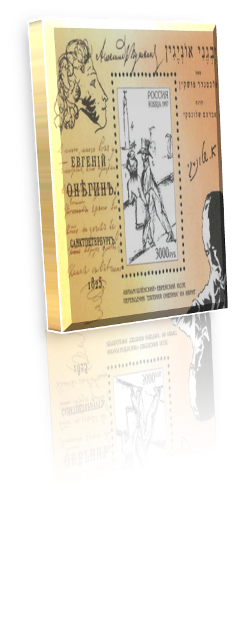 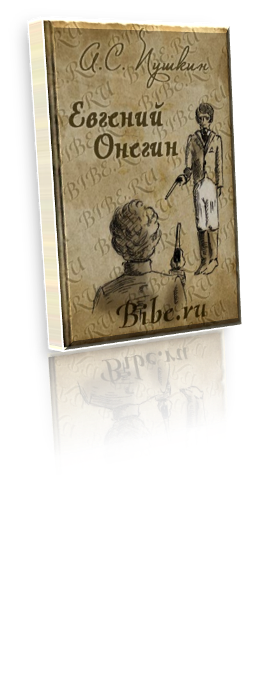 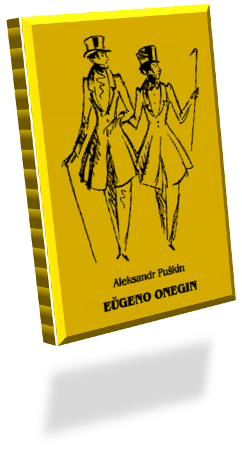 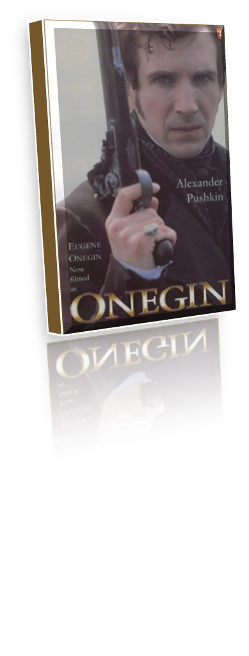 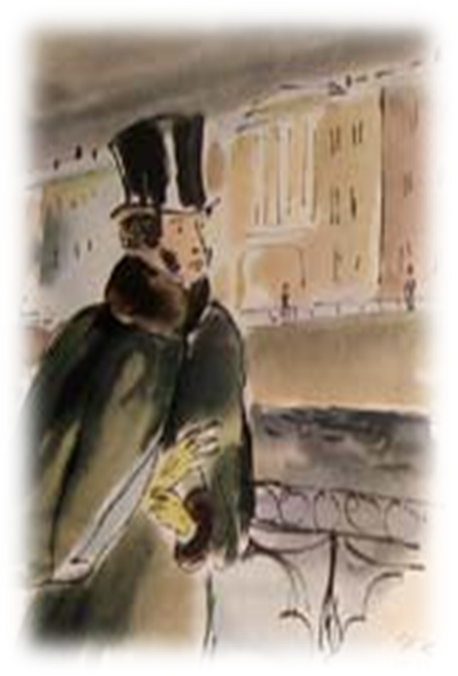 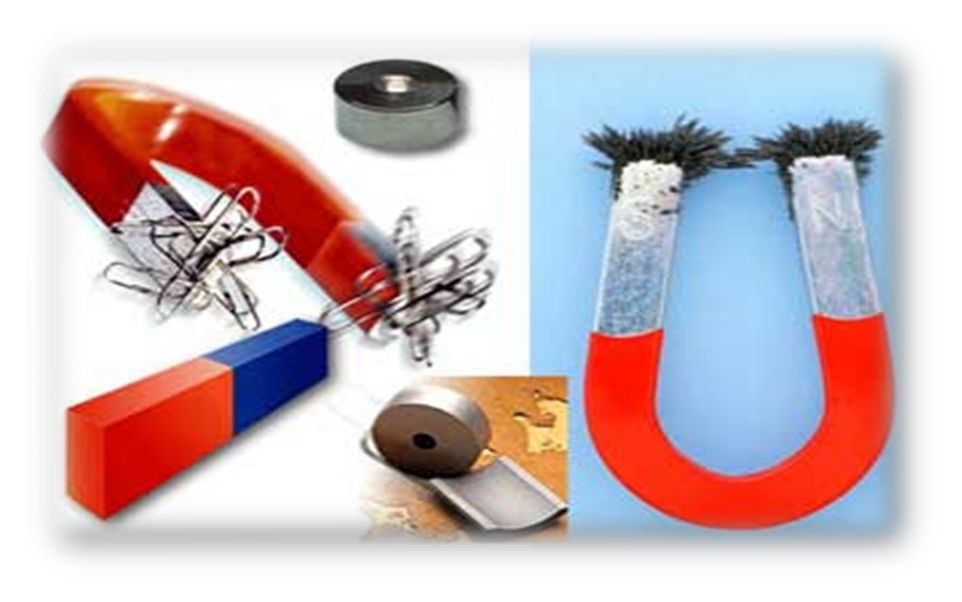 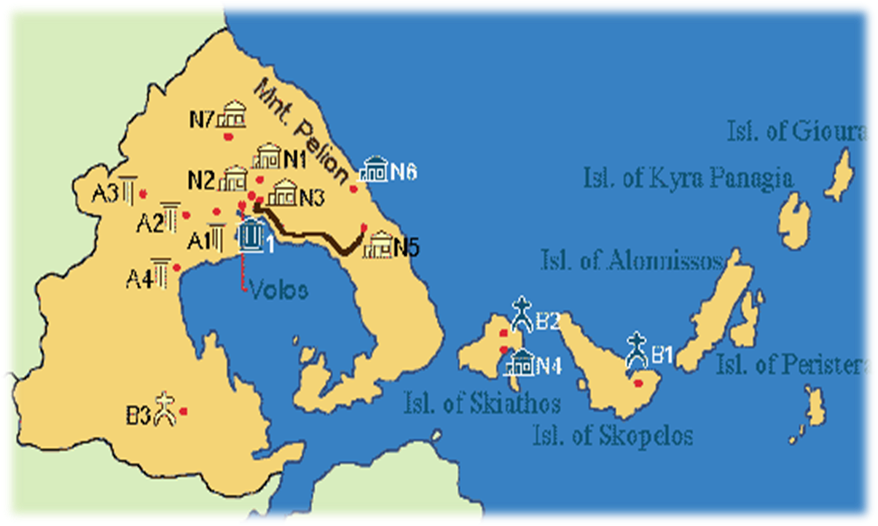 ЛУКРЕЦИЙ Тит Кар
   [99—55 до христ. эры] — выдающийся римский 
     поэт-философ. 

    «Связь такова здесь,       как будто крючки, зацепившись за петли.Держатся между собой в сочетанье  известном, какоеМожем увидеть мы между железом и камнем                             магнитным».
В III веке ученые  китая снабжали колесницы особыми   
          «югоуказателями», которые обычно представляли собой человеческую фигурку. 
   Рука фигурки при помощи постоянного магнита всегда указывала на юг .
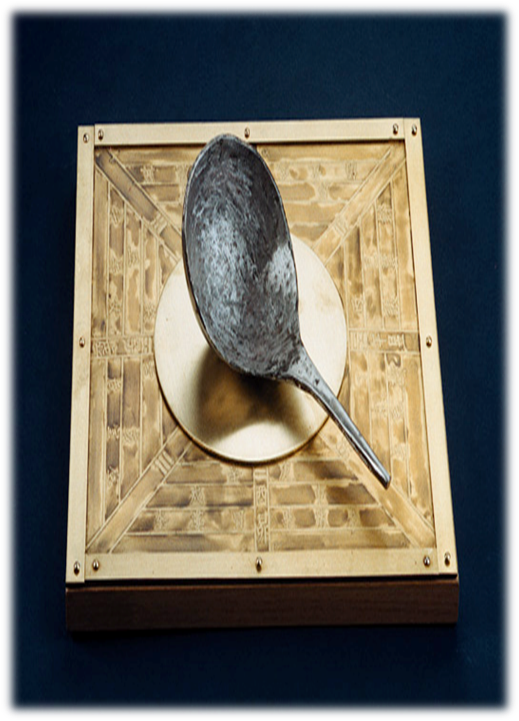 «…Здесь божественная сила магнита передается от железа к железу подобно тому, как вдохновение музы передается через поэта его рассказчику и                 слушателю».
Вильям Гильберт 
(1544-1603), 
английский ученый ,
   сформулировал  важнейшие свойства магнита.
Ханс Христиан
 Э́рстед
(1777—1851), 
датский физик
обнаружил действие  электрического тока  на магнитную стрелку.
Ампе́р Андре Мари
(1775—1836), французский учёный, основоположник электродинамики.
Вопросы :-  В чем заключается опыт Эрстеда?-  Как  и почему взаимодействуют проводники с током?- Как определить направление вектора магнитной индукции  проводника с током?- Как определить направление  вектора магнитной индукции катушки с током?-  Как действует магнитное поле на проводник с током?
Опыт Эрстеда.
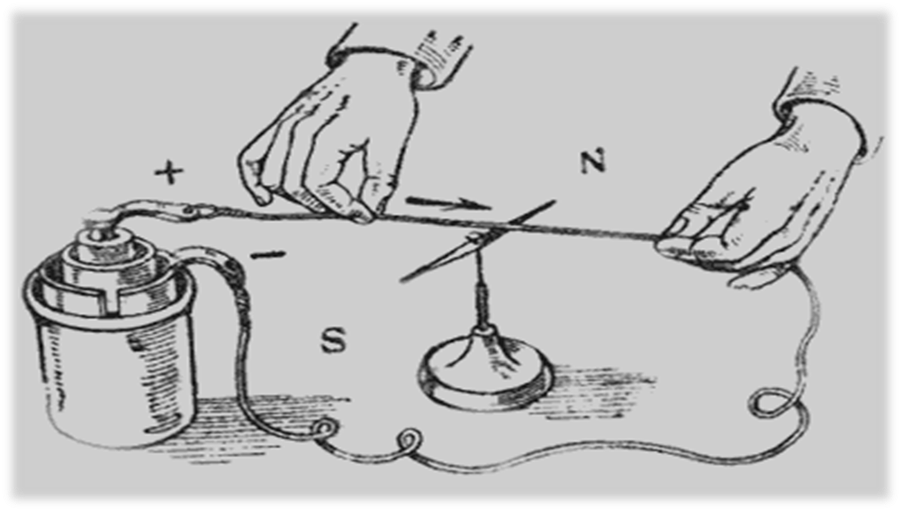 Опыт Ампера.
Правило буравчика или правило правой руки.
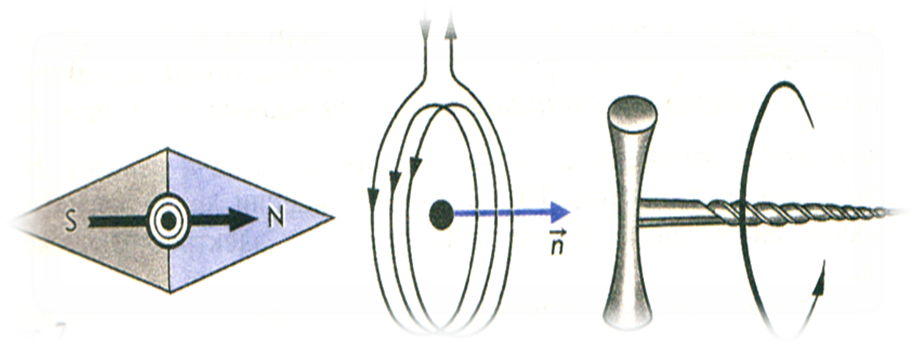 Правило левой руки.
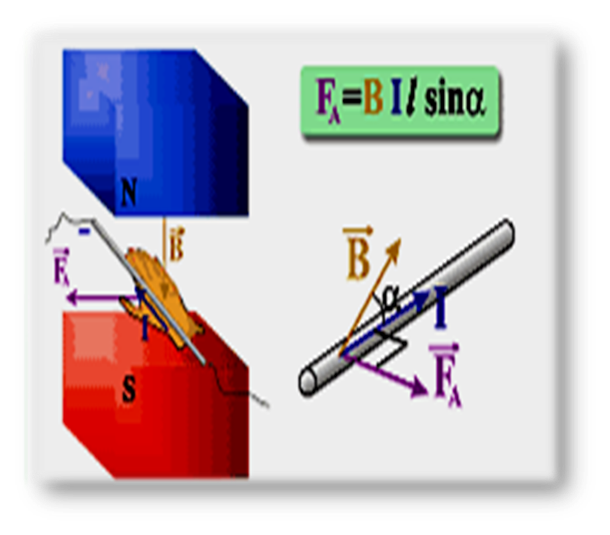 ВЫВОД № 1Бурное развитие физики началось в XIX в.  и привело к созданию учения об электромагнетизме. Были сформулированы основные законы электромагнетизма, установившие глубокую  связь электрических и магнитных явлений.
Евгений Онегин
С душою, полной     
                      сожалений,
И опершися на гранит,
Стоял задумчиво Евгений, 
Как описал себя пиит.
Татьяна
Конечно, вы не раз видали
Уездной барышни альбом,
Что все подружки измарали
С конца, с начала и кругом.
ВЫВОД № 2Перед нами две истории любви: счастливой и несчастной, чувство одно, а проявления его различные, они отличаются силой, окраской, направленностью.Взаимоотношения героев напоминают  притяжение и отталкивание магнитов.
Вопросы :- Что такое  постоянные магниты?- Какие виды  постоянных магнитов вы знаете?- В чем заключается основное свойство магнитов?  - Что такое полюса магнитов и как они взаимодействуют?- Как взаимодействуют различные тела с магнитами?
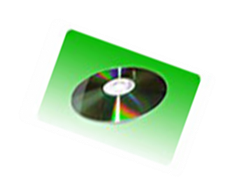 Взаимодействие магнитов
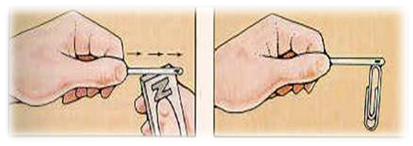 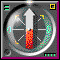 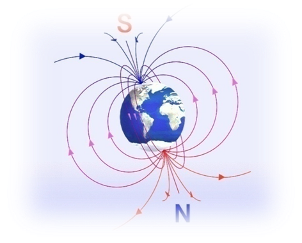 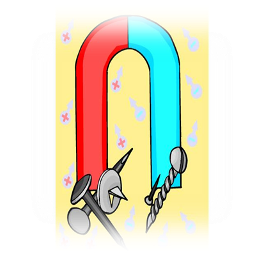 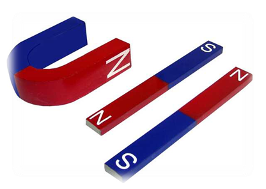 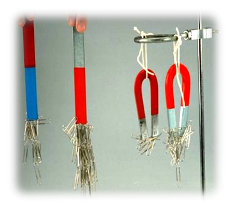 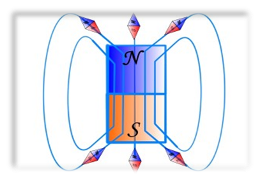 Онегин и Ленский
Они сошлись. Вода и камень, 
Стихи и проза, лед и пламень
Не столь различны меж 
                                        собой.
Сперва взаимной разнотой
Они друг другу были скучны;
Потом понравились; 
                                     потом…
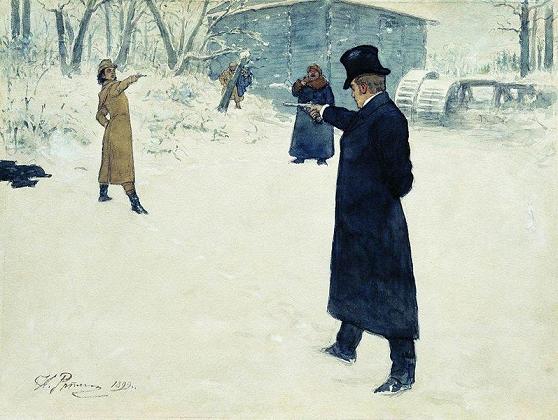 ВЫВОД № 3 Таким образом, вокруг человека создается определенное поле, на него влияет все окружающее. Онегин, как бездушное тело, попавшее в магнитное поле,  не может противостоять «мнению глупцов», ему не хватает мужества, и он против своей воли  убивает друга.
Вопросы : - Что такое магнитное поле? Свойства его? Характеристики?- Как выглядит линии магнитного поля постоянных магнитов?- Как определить направление магнитного поля?- Одинакова ли сила взаимодействия различных магнитов? - От чего зависит сила магнитного взаимодействия?
ВЫВОД № 4  Взаимодействие магнитов происходит посредством магнитного поля, которое создается циркуляцией токов в веществе. Характеристики магнитного поля, густота линий и величина вектора индукции  зависят от  силы  внутренних токов. Электричество и магнетизм взаимосвязаны.
Письмо Татьяны
Жестокий романс
На египетских памятниках сохранились рисунки, изображающие приемы лечения магнетизмом. Остракон. XII в. д. н. э.
Французский врач Антон Месмер. XVIII в.
Английский врач Джеймс Брэд,   ввел  термин «гипноз» и выдвинул теорию внушения.
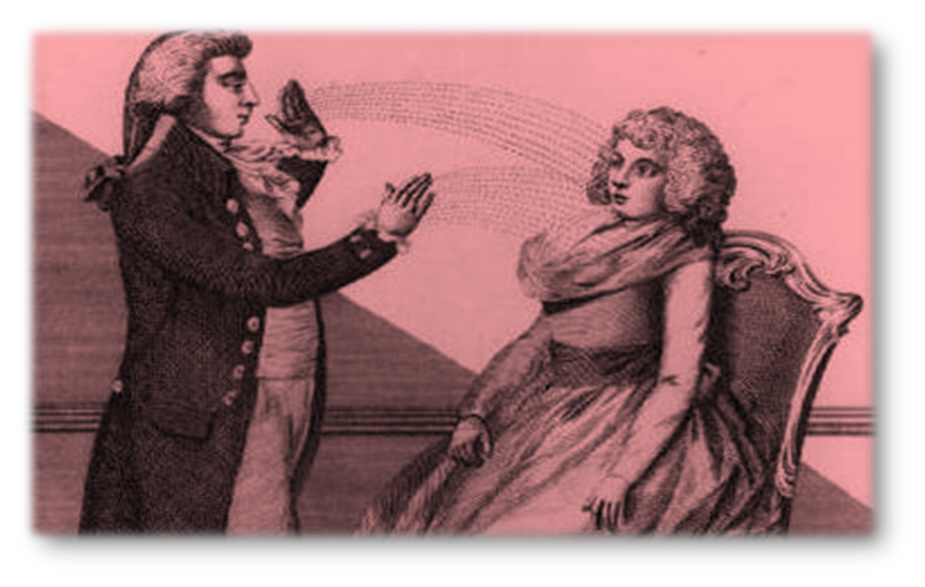 Митрополит Филарет 
и А.С. Пушкин.
…Я лил потоки слез    
                       нежданных,
 И ранам совести моей
Твоих речей благоуханных
Отраден чистый был 
                                    елей.
ВЫВОД № 5  Под воздействием внешних обстоятельств и внутренних причин человек  изменяется сам, меняется его место в мире, отношение к  любви. Почему так происходит? Пушкин не дает ответа. Это загадка любви.
Магнитные полюсы Земли за последний миллион лет изменились  7 раз.570 лет назад магнитные полюса Земли были расположены в районе экватора
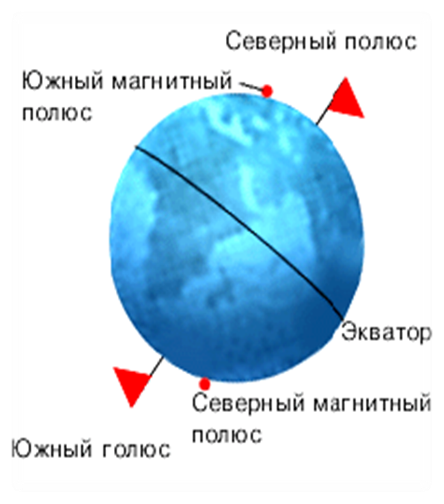 ВЫВОД № 5  Земля, как и все магниты,  может перемагничиваться , то есть изменять полюса и силу магнитного поля.
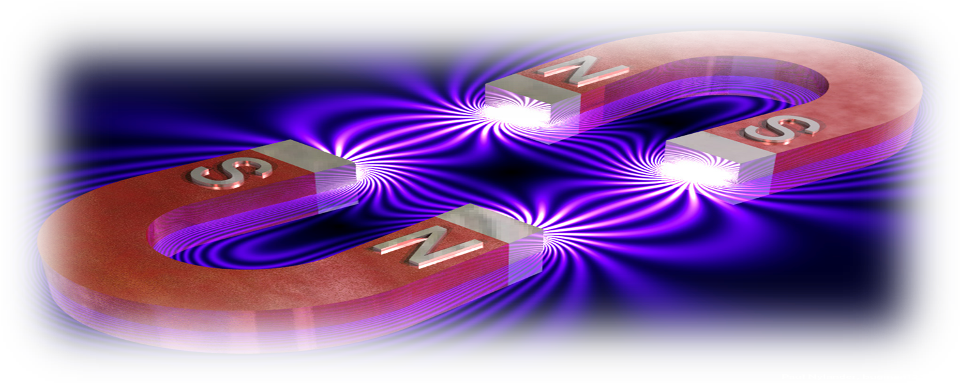 !!!!!